ANIMALS AND THEIR YOUNG
Grade -06              Unit -11                    Activity - 08
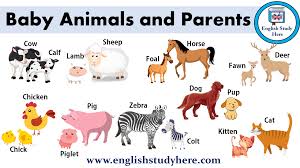 Minuwangoda Zonal Education Office
E- Igenum Piyasa
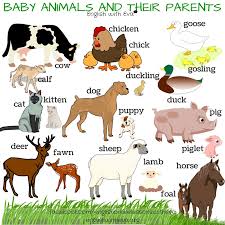 THANK YOU.